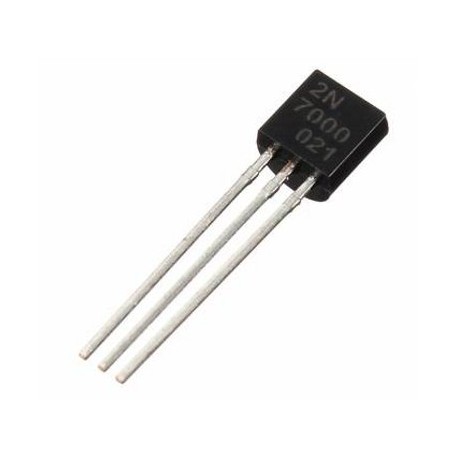 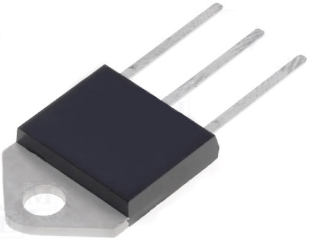 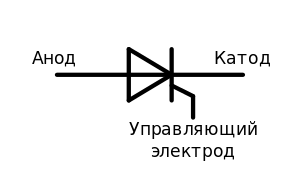 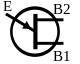 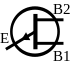 ТИРИСТОРЫ И ОДНОПЕРЕХОДНЫЕ ТРАНЗИСТОРЫ
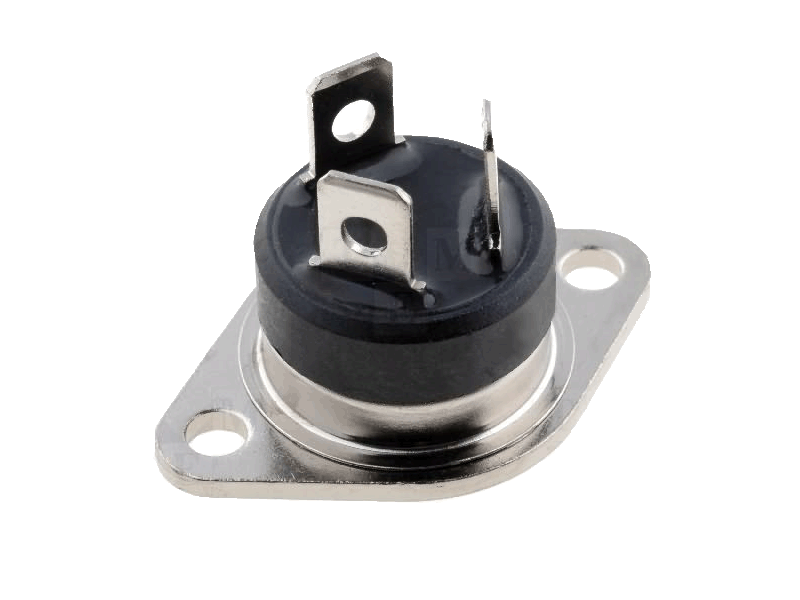 Презентацию выполнил
студент ФТИ ПетрГУ 3 курса
группы 21313
Сендо Даниил
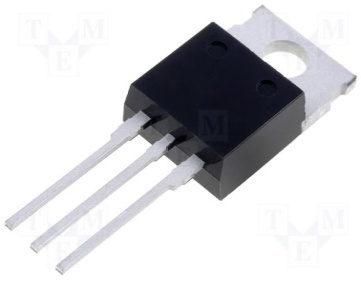 Определение
Тиристор - это полупроводниковый прибор с тремя и более р-n переходами, вольт - амперная характеристика которого имеет участок с отрицательным дифференциальным сопротивлением и который используется для переключения.
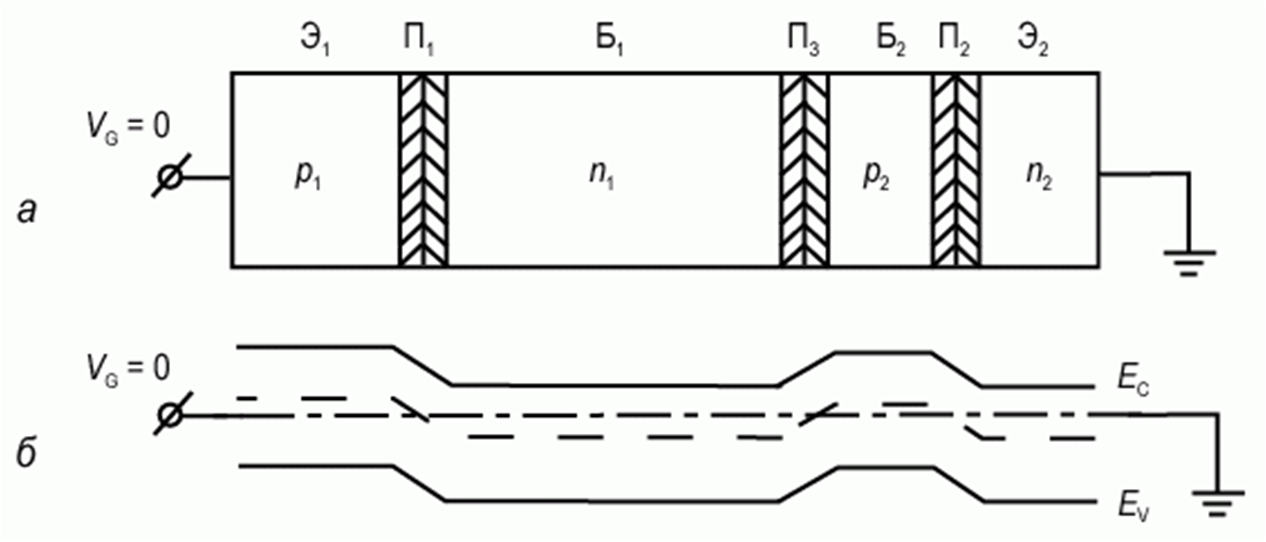 а) структура диодного    тиристора

б) зонная диаграмма
2
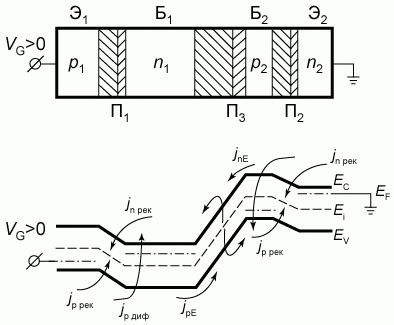 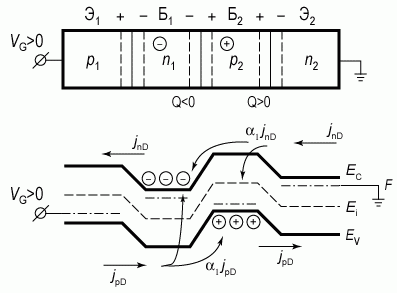 3
Закрытое состояние
В стационарном случае токи через все переходы (П1, П2 и П3) равны, тогда
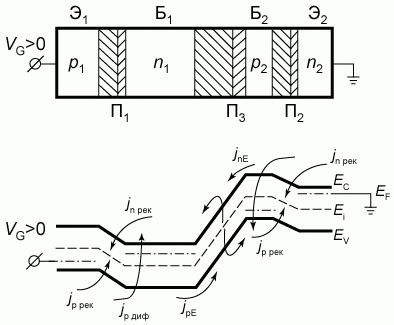 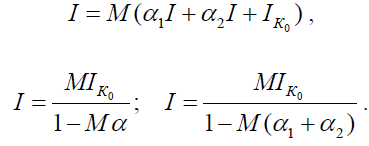 4
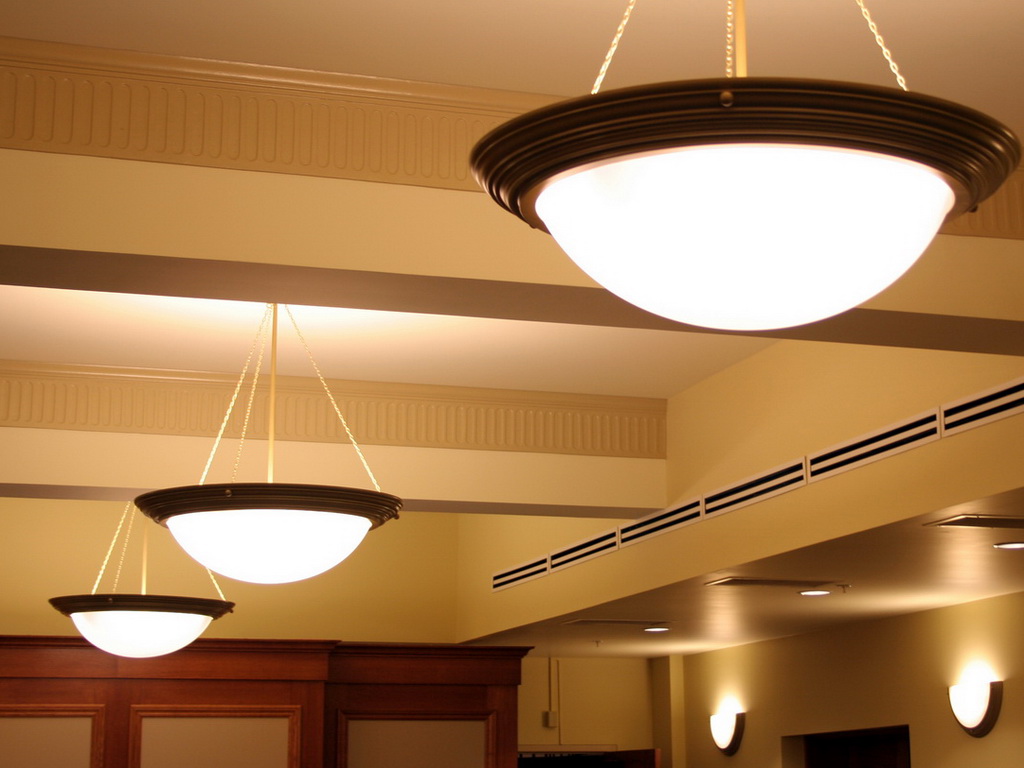 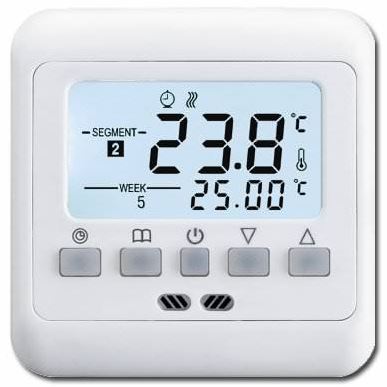 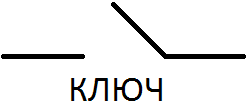 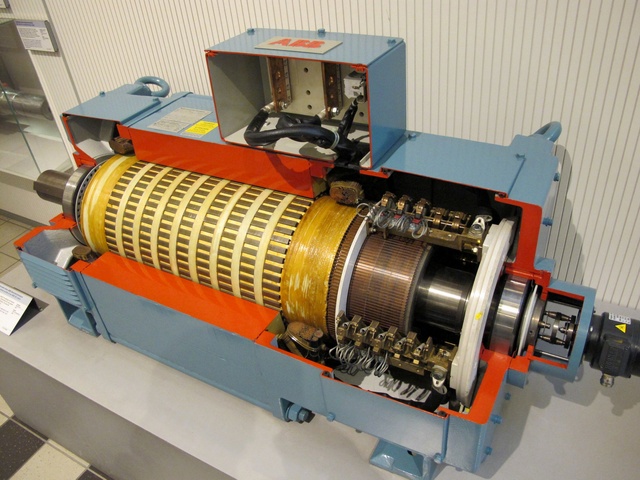 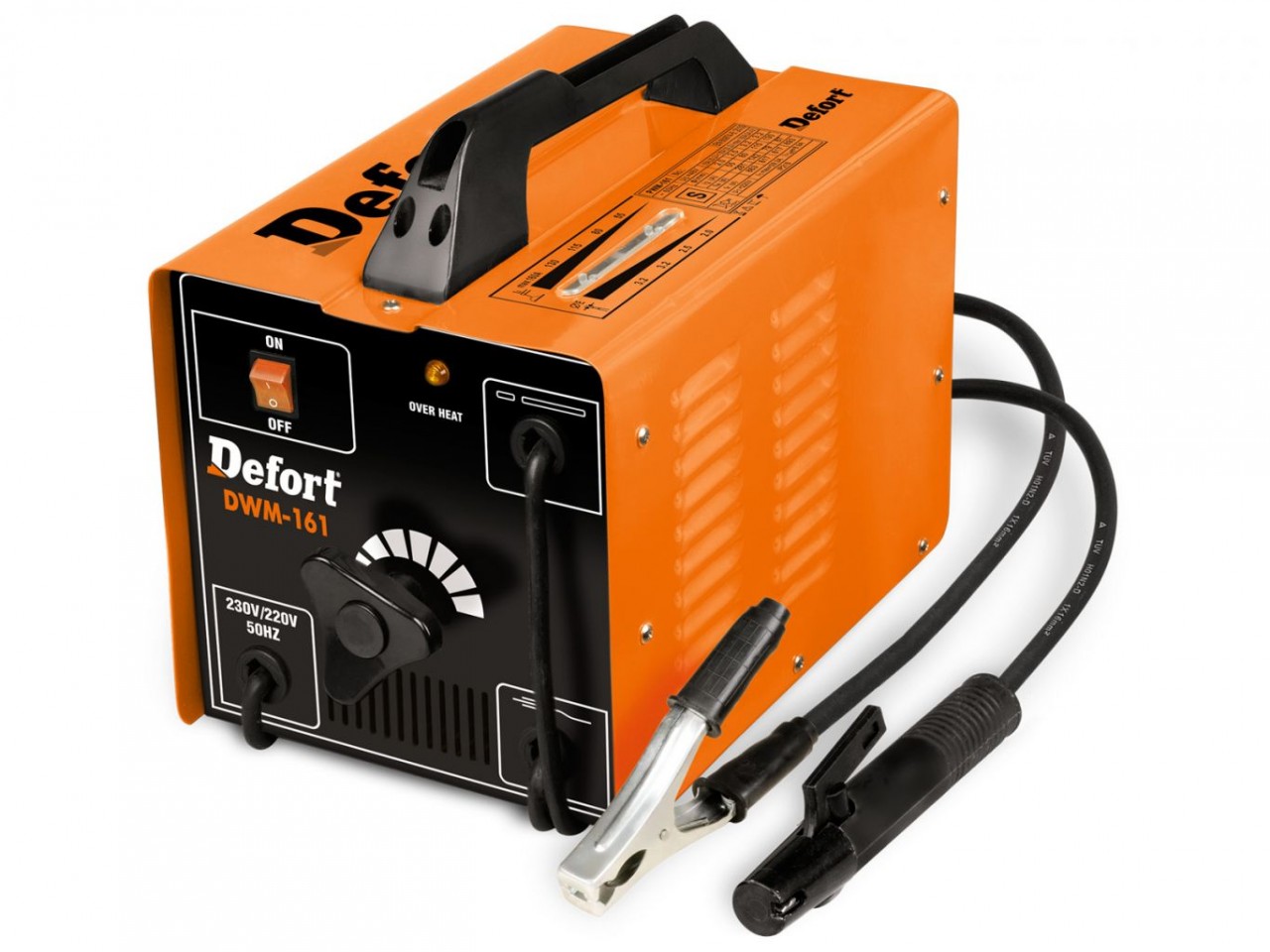 5
Вольт-амперная характеристика тиристора
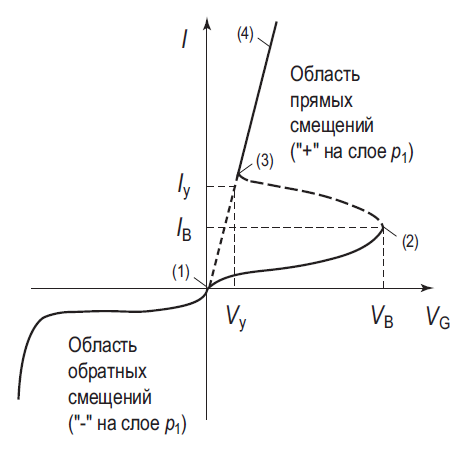 VG – напряжение между анодом и катодом;
Iу, Vу – минимальный удерживающий ток и напряжение;
Iв, Vв – ток и напряжение включения.
6
Управление тиристором
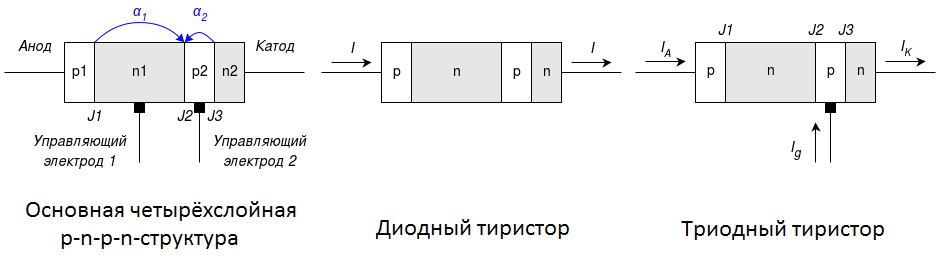 7
Зависимость коэффициента передачи α от тока эмиттера Iэ при наличии рекомбинационных центров в ОПЗ p-n перехода
В области малых токов основная причина зависимости α от тока I связана с рекомбинацией в эмиттерном переходе. При наличии рекомбинационных центров в области пространственного заряда эмиттерного перехода прямой ток такого перехода в области малых прямых смещений – рекомбинационный Jрек. Зависимость этого тока от напряжения экспоненциальная, но показатель экспоненты в два раза меньше, чем для диффузионного тока JpD.
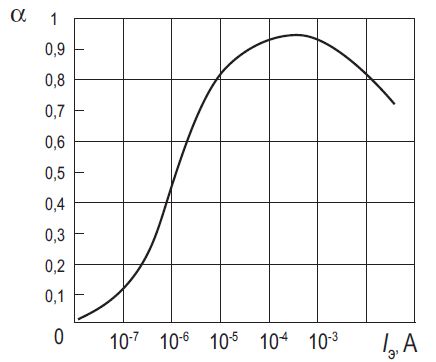 8
Коэффициент ударной ионизации
Если М – коэффициент ударной ионизации, определяемый как количество носителей, рожденных при лавинном умножении одной частицей, то М описывается эмпирической формулой




    где UМ –напряжение лавинного пробоя, а значение коэффициента n для Ge, Si равно 3
Таким образом, умножение в коллекторе может служить причиной накопления объемных зарядов в базах тиристора. С формальной точки зрения, умножение в коллекторе эквивалентно росту коэффициента передачи и величине коллекторного тока.
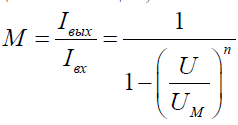 9
Двухтранзисторная модель диодного тиристора
Тиристор можно рассматривать как соединение р-n-р транзистора с n-р-n транзистором, причем коллектор каждого из них соединен с базой другого. Центральный переход действует как коллектор дырок, инжектируемых переходом П1, и как коллектор электронов, инжектируемых переходом П2.
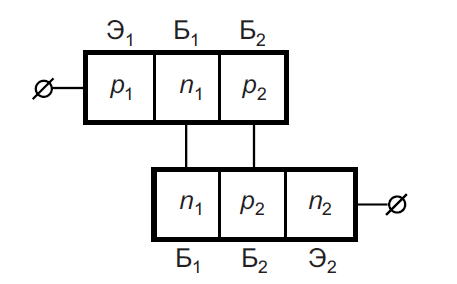 10
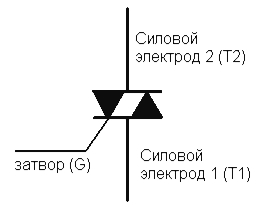 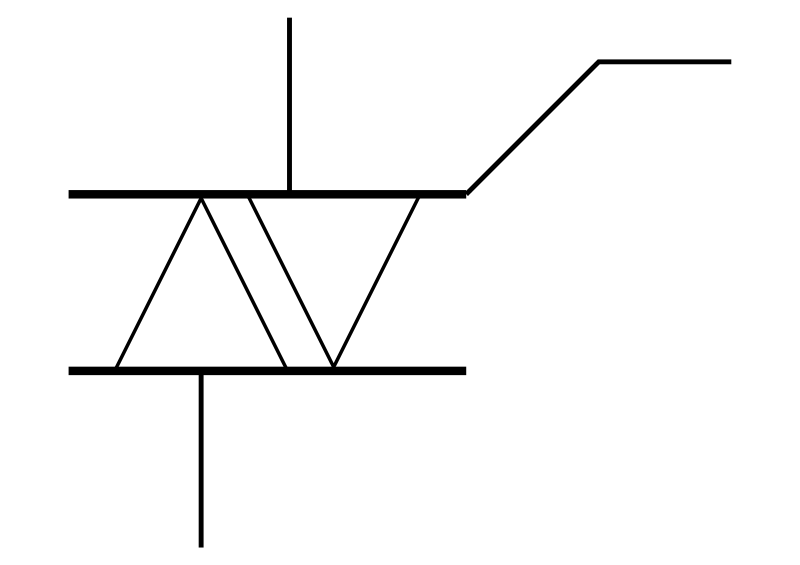 Симистор
Симистор (симметричный триодный тиристор) — полупроводниковый прибор, являющийся разновидностью тиристоров.
Симистор состоит из пяти последовательно чередующихся p- и n- областей. Прибор без управляющего электрода — диак, с электродом — триак. Используется как ключевой элемент в цепях переменного напряжения.
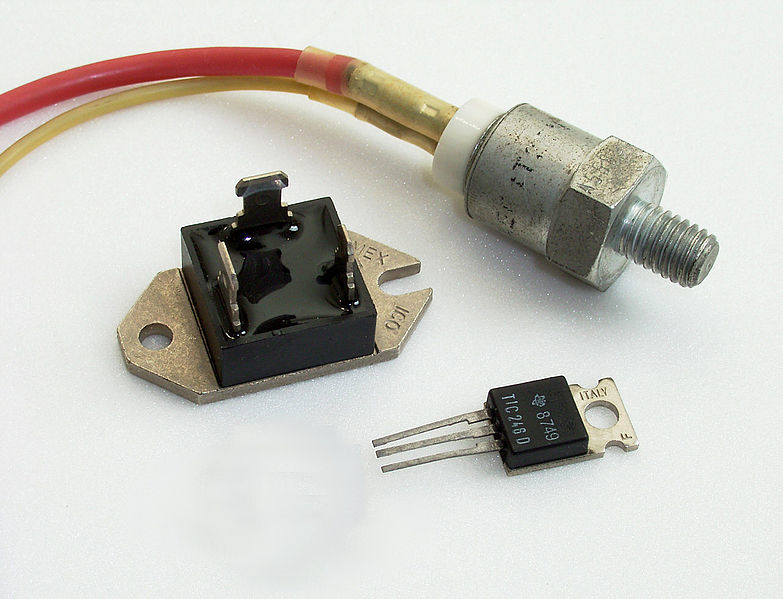 11
Однопереходный транзистор
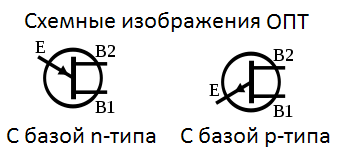 Однопереходный транзистор (двухбазовый диод) — полупроводниковый прибор с тремя электродами и одним p-n переходом. Однопереходный транзистор принадлежит к семейству полупроводниковых приборов с вольт-амперной характеристикой, имеющей участок с отрицательным дифференциальным сопротивлением.
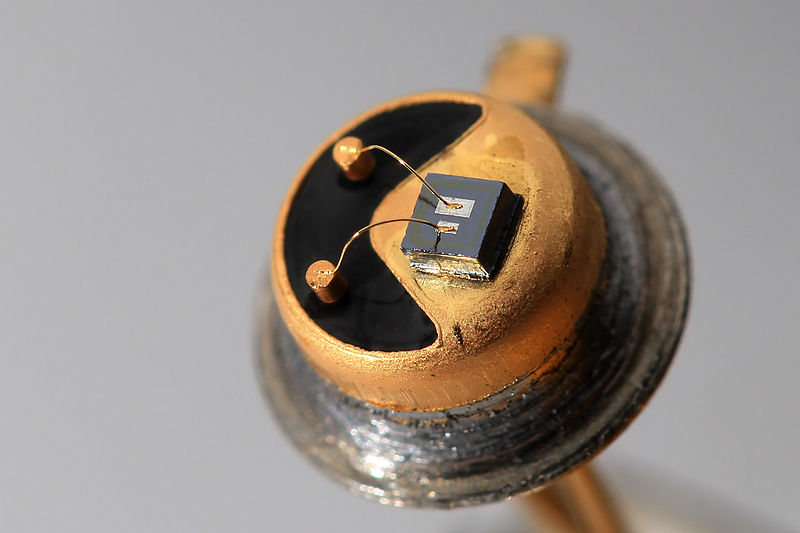 12
Принцип работы
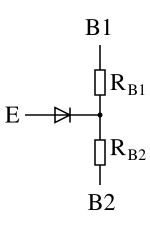 Усилительные и переключающие свойства ОПТ обусловлены изменением сопротивления базы в результате инжекции в неё неосновных носителей заряда.
При уменьшении напряжения смещения Uсм вольт-амперная характеристика смещается влево и при отсутствии его обращается в характеристику открытого р-n перехода.
Эквивалентная схема замещения
13
Список использованной литературы
Дьяконов В. П. Однопереходные транзисторы и их аналоги. Теория и применение. М.: СОЛОН-Пресс, 2008.- 240 с.
Рогачёв К. Д. Современные силовые запираемые тиристоры, URL: http://www.gaw.ru/html.cgi/txt/publ/igbt/tiristor.htm
Тиристоры: принцип действия, конструкции, типы и способы включения, URL: http://electricalschool.info/main/electroshemy/455-tiristory-princip-dejjstvija.html
14
СПАСИБО ЗА ВНИМАНИЕ!
15